Spreadsheets
COE 201- Computer Proficiency
Basic Interface
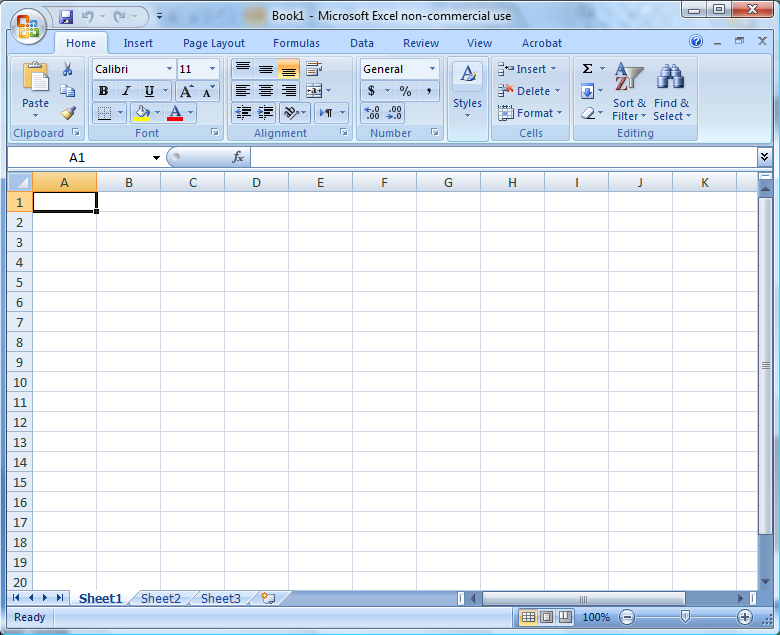 Excel Book = Word Document
Every book can contain up to 255 different sheets
Cell Referencing
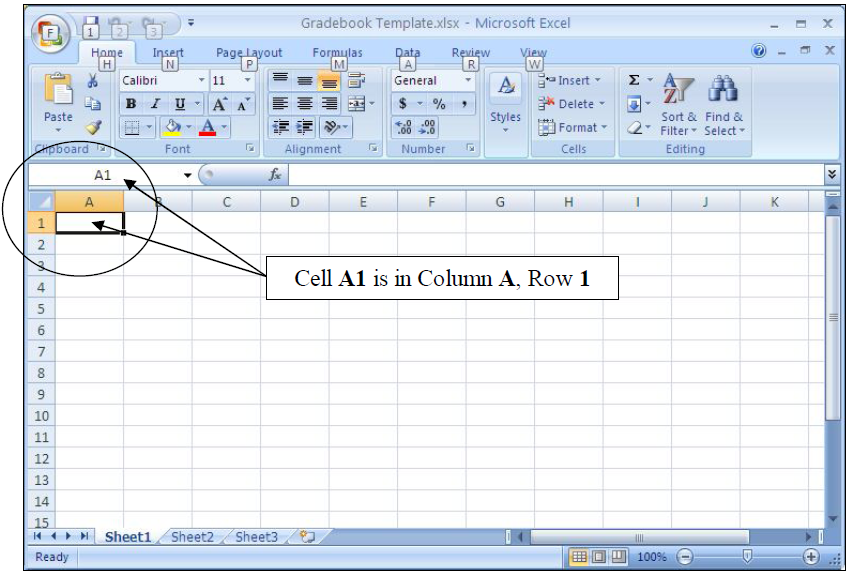 Every sheet contains :
Office 2003
256 columns
65,536 rows
Office 2007
16384 columns
1048576 rows
Every cell can be accessed by specifying its
Column
Row
Ex: cell  A1
Relative Cell Referencing
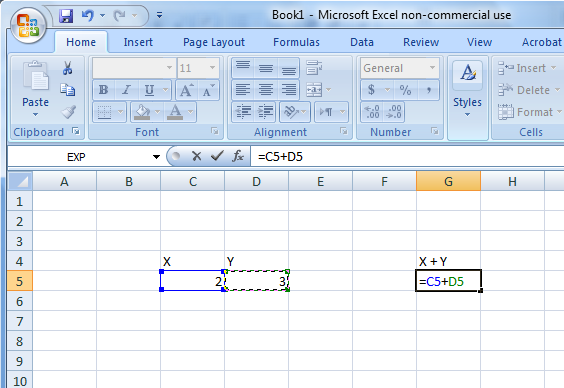 A simple example of relative cell referencing:

A formula has to start with an ‘=‘ sign or else, it will be interpreted as text.
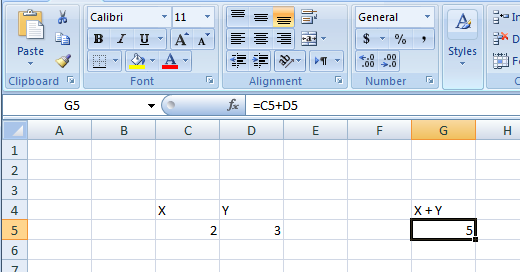 Copy – Paste with Cells
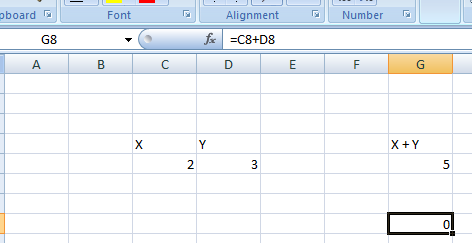 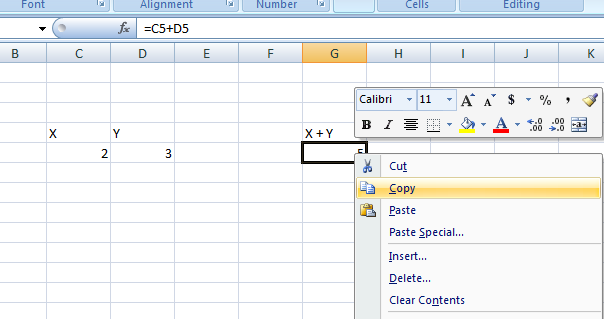 1
3
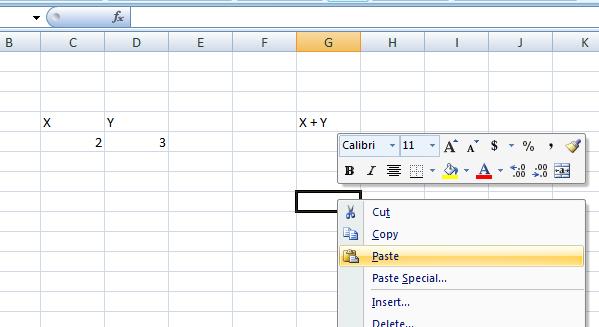 2
Notice the pasted value in G8: Check the referencing!!
What happened?
Absolute Referencing
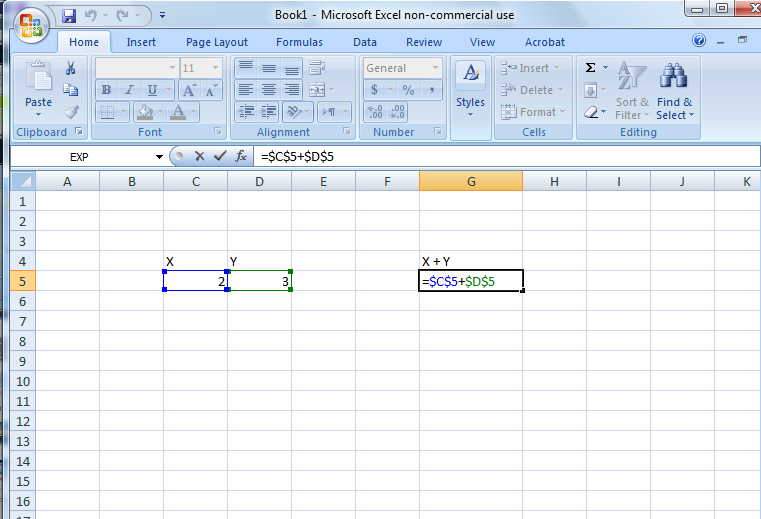 Notice the modified referencing 
(using the ‘$’ sign)
Now repeat the same procedure as in relative referencing… 
Do you see the difference?
Absolute Referencing types:

$An	: Freeze the column
A$n	:Freeze the row
$A$n	:Freeze the column and the 	    row
Complex Referencing
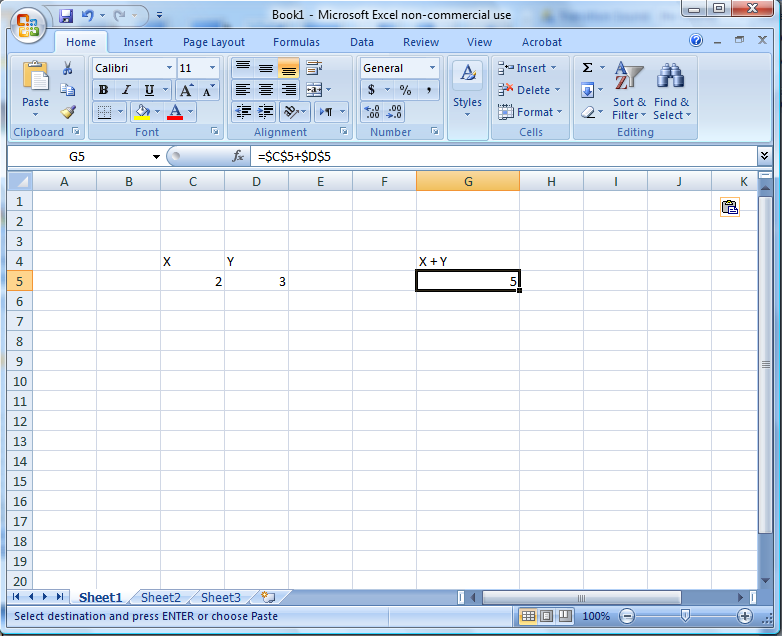 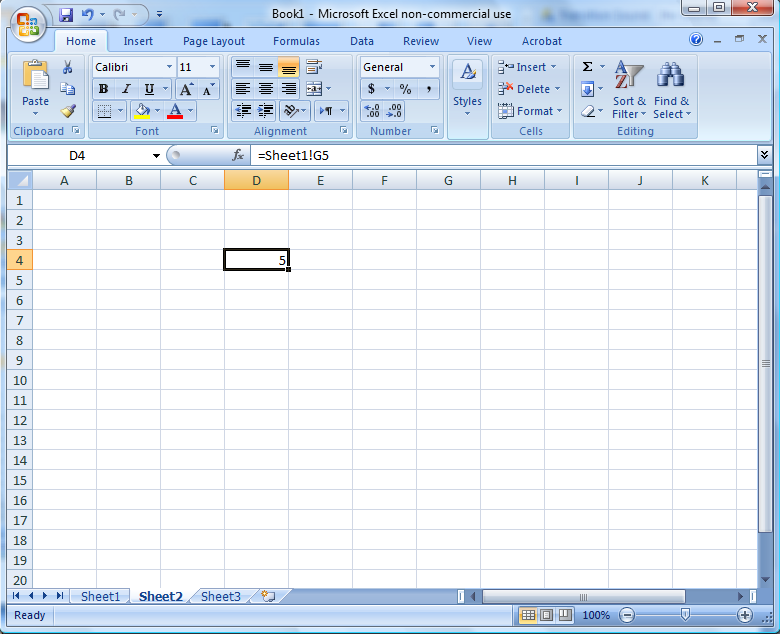 To reference another sheet, use the ‘SHEETNAME!’ before the cell reference.
To reference another book, use the ‘[BOOKNAME]SHEETNAME!’ before the reference.
Cell Formatting
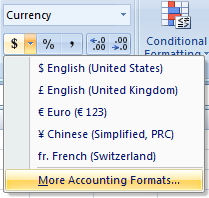 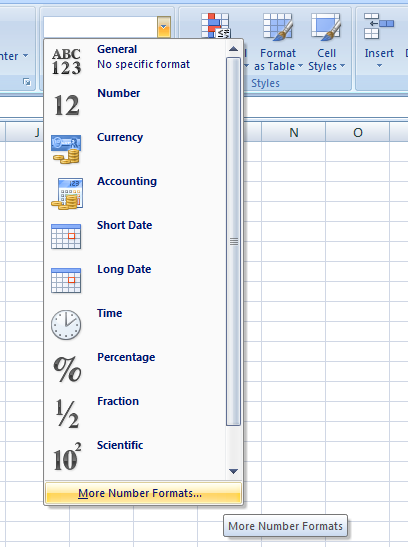 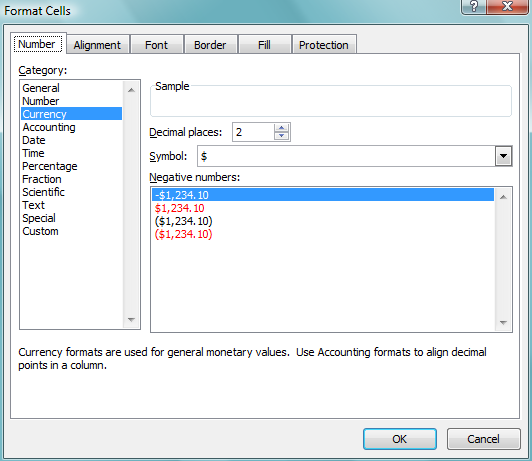 Use the ‘Number Format’ menu under ‘Home’ to modify the appearance of one or more of your cells
Cell Merging
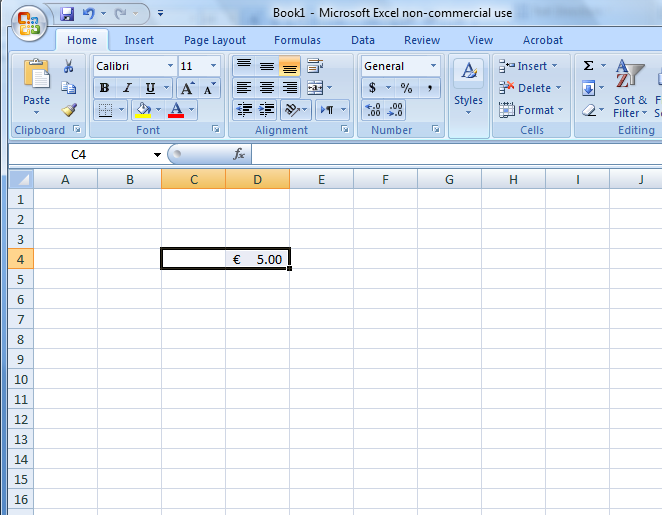 ‘Merge cells’ will merge your selected cells into one cell referenced by the top-leftmost cell in the selection. 
All other cell will lose their values!!!
or
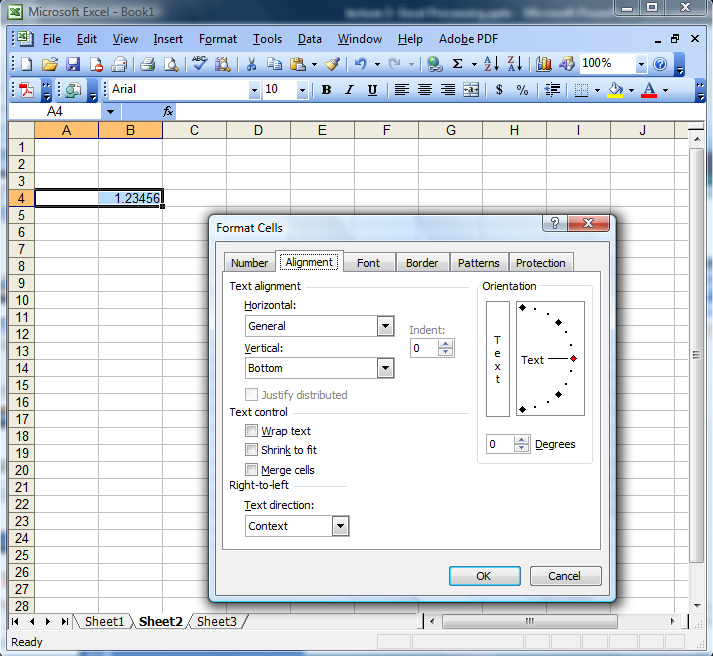 The Range
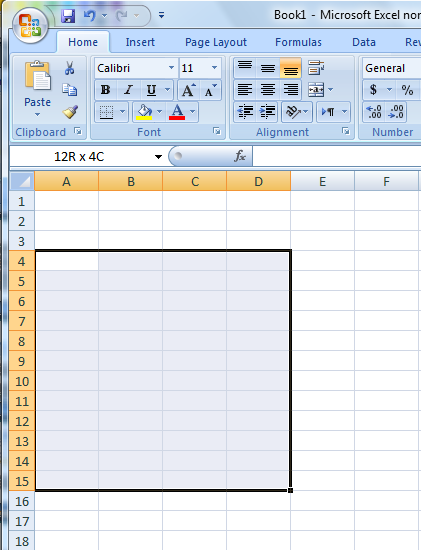 A range is a rectangular area you define in a sheet

Range: (Am:Bn) 
Am is the top-leftmost cell in the range
Bn is the bottom-rightmost cell in the same range.
Functions
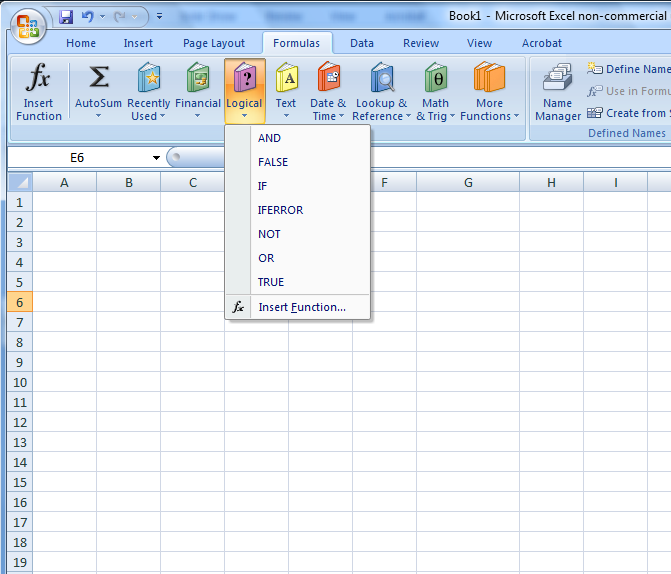 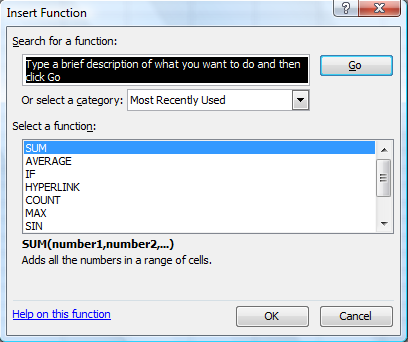 Function (continued)
MAXimum
MINimum
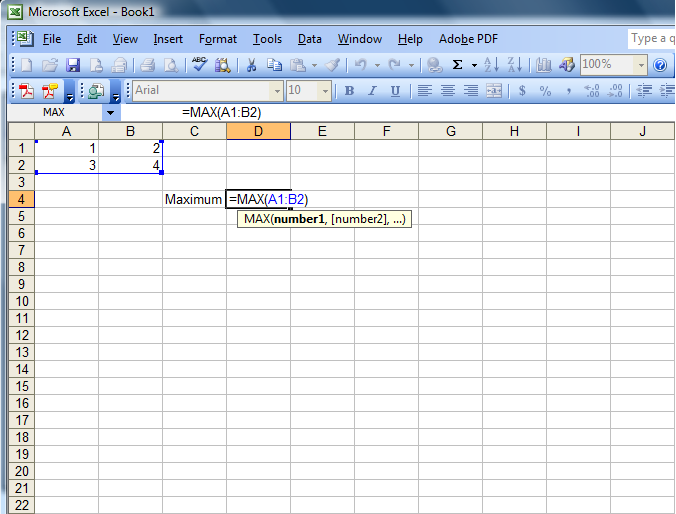 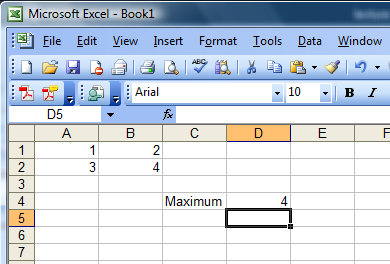 Notice the range usage in the MIN and MAX functions
Function (continued)
SUMmation
AVeraGe (AVG)
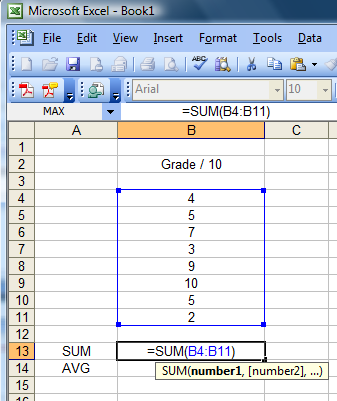 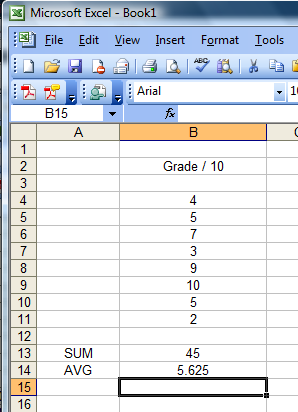 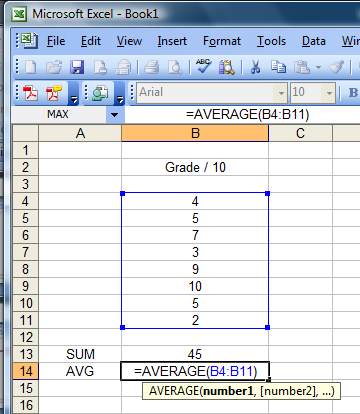 Function (continued)
The IF function
Syntax: “=IF(condition to test, value to insert if the condition is true, value to insert if the condition is false)
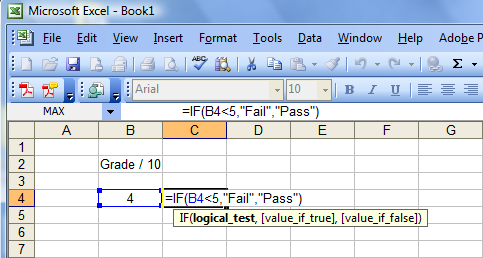 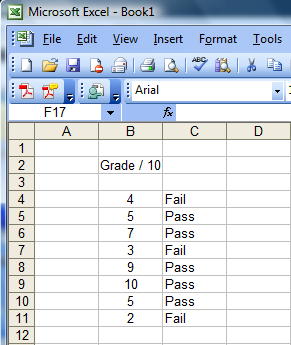 Function (continued)
The IF function

You can imbricate multiple IF functions together:
=IF(condition 1, IF(condition2, results2a, result2b), result 1b)

Example: The Grading System
Grade above 89
A
Grade between 80 and 89
B
Grade between 70 and 79
C
Grade between 60 and 69
D
Grade below 60
F
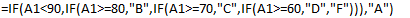 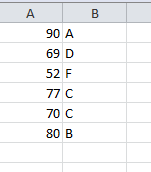 Other Functions
More interesting/ Challenging functions to try:

COUNT, COUNTIF, COUNTBLANK

HLOOKUP, VLOOKUP
The COUNTIF function
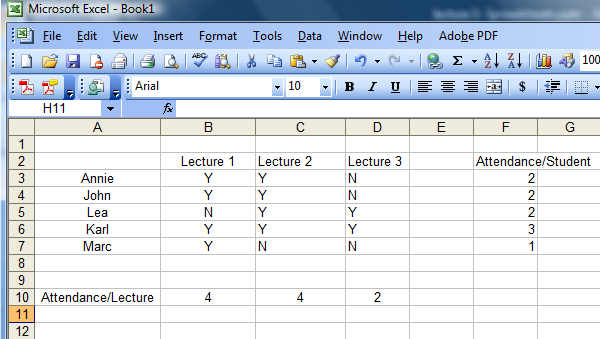 Count if equal to Y…
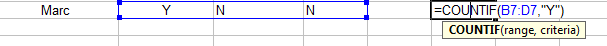 HLOOKUP and VLOOKUP
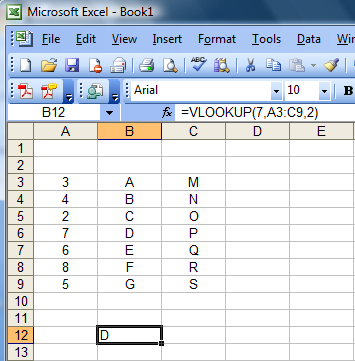 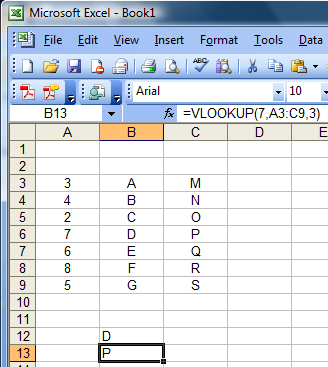 String Operations
LEFT, RIGHT, MID, LEN, SEARCH…
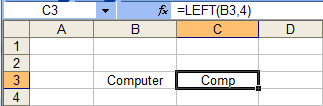 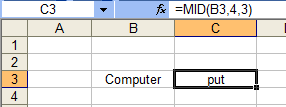 Select the first 4 characters in B3
(last 4 characters if RIGHT)
Select 3 characters in B3, starting with the 4th character
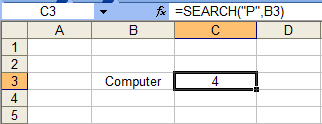 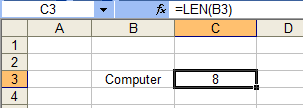 The length of B3
The first occurrence of “P” in B3
Notice: Strings have to be enclosed with double quotes “ “.
Example
Slice your Full Name into two parts
First Name
Last Name



Create a password based on the following rule:
First Letter of the first name
First Letter of the last name
The ID number
ALL IN LOWERCASE
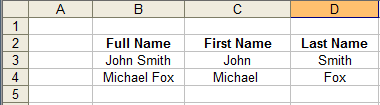 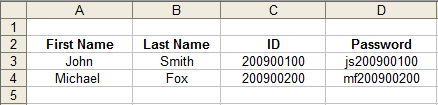 Sorting
1
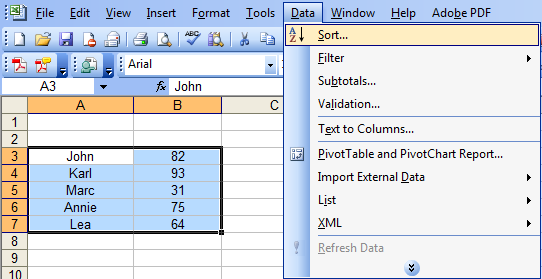 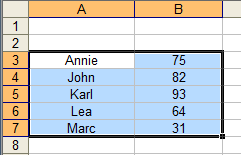 3
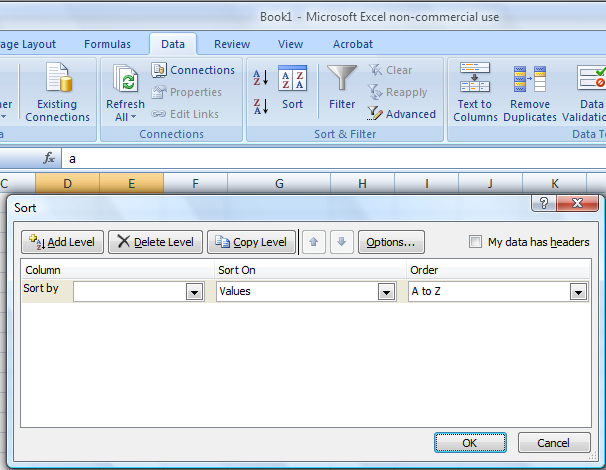 Sorted by Alphabetical Order (A-Z)
2
Column A
Filtering your Data
Auto-Filtering Feature
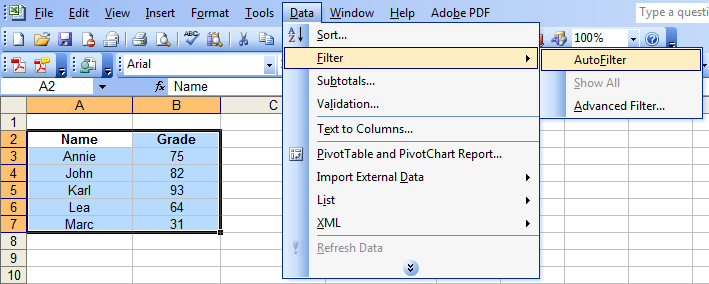 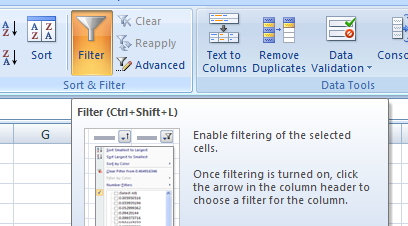 AutoFilter Pop-ups
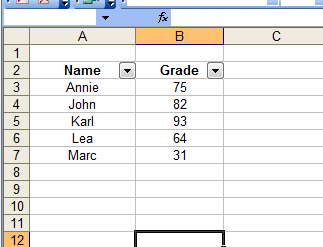 Filtering your Data
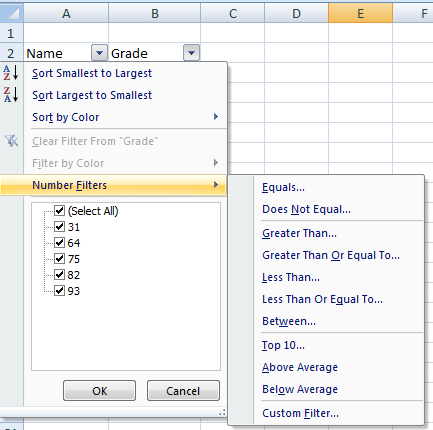 1
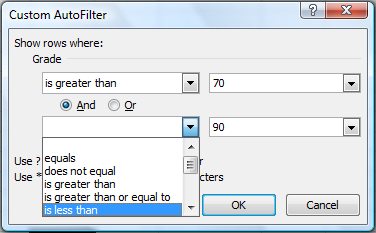 2
3
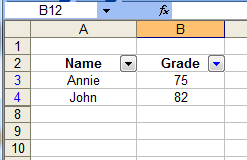 Goal Seek
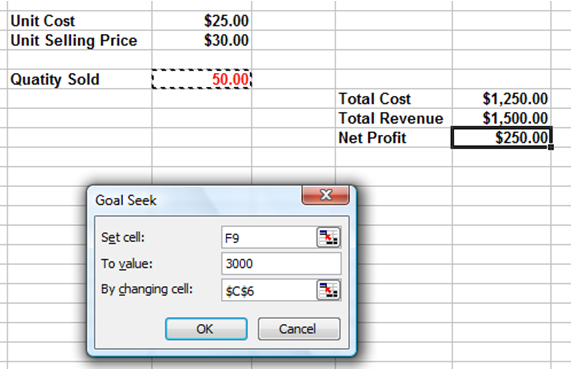 Data  What-If Analysis  Goal Seek
1
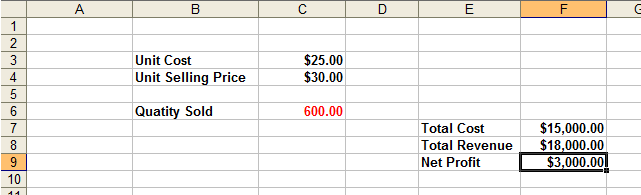 2
Charts
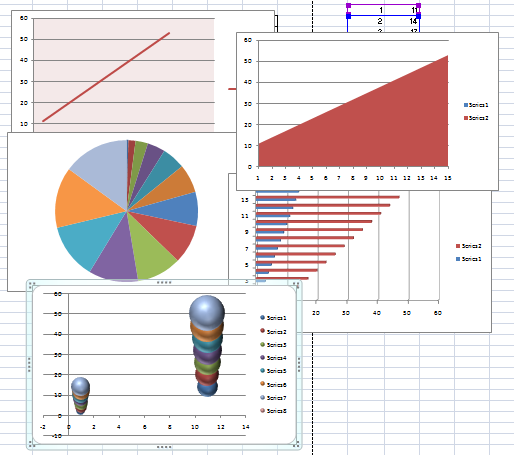 Excel can plot data using several types of charts based on the nature of the data.


You can plot the data using pie-charts, Bar-charts, lines, columns and even areas.
Charts
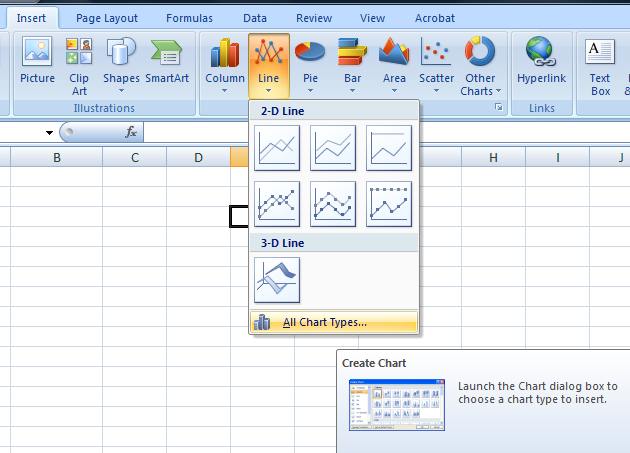 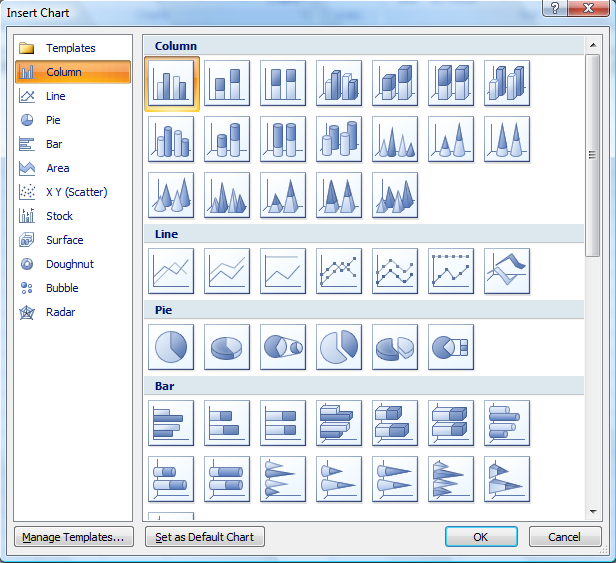 Editing Charts
Click on the chart
Edit or add 
Grid
Labels
Chart title
Legend
Line color
Background color
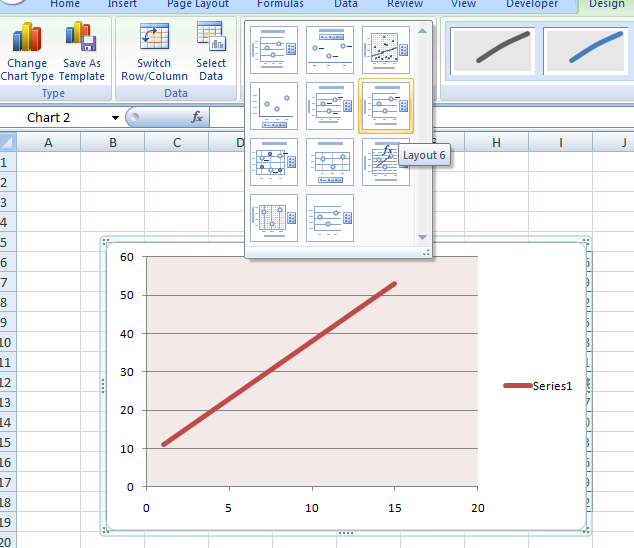 Troubleshooting Formulas
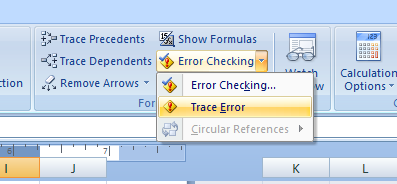 Conditional Formatting
Create trigger states
automatically flag cells for attention.
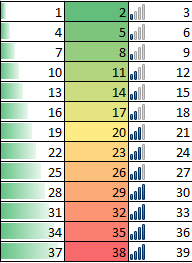 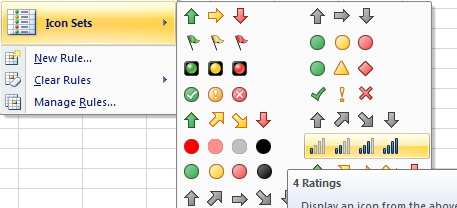 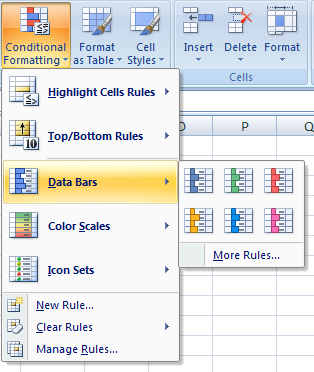 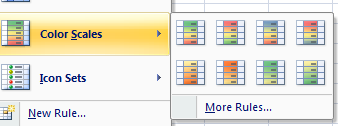